Explainable Artificial Intelligence
Concepts, Taxonomies, Opportunities and Challenges
Ονοματεπώνυμο: Βασιλικοπούλου Καλλιόπη
Μεταπτυχιακό Πρόγραμμα: ΔΠΜΣ-ΣΜΗΝ
Μάθημα: Ανάλυση και Διαχείριση Μεγάλων και Πολυδιάστατων Δεδομένων
Explainability in AI (XAI)
Why is it needed?
What does it mean?
What are the goals?
How to obtain it?
Why is XAI needed?
The increasing demand for Explainability
Publications with keywords like:
Interpretable AI
XAI
Explainable AI
are increasing every year
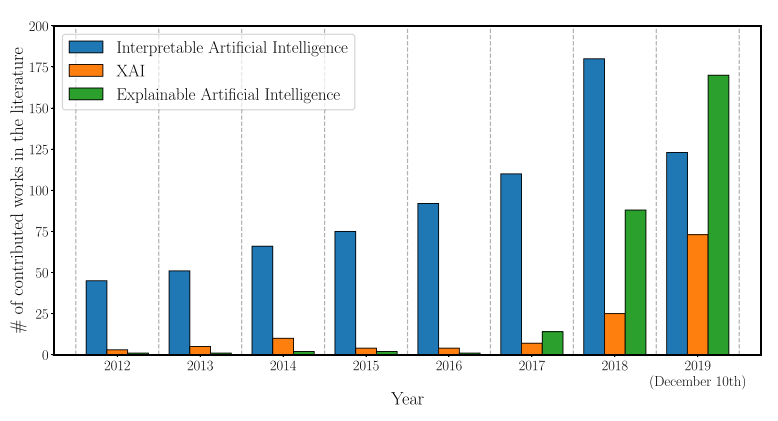 What are the goals of XAI?
Trustworthiness: we can trust the model’s predictions
Causality: we understand why an input caused a prediction
Transferability: we can re-use the model for other tasks
Informativeness: the model informs us what problem it learns to solve
Confidence: we are confident about the model’s predictions
Fairness: the model makes unbiased predictions
Accessibility: we can improve old and develop new ML algorithms
Interactivity: we can tweak the model’s hyperparameters
Privacy awareness: our personal data should remain private
What does XAI mean?
XAI Terminology
XAI Terminology: The problem
XAI Terminology: The XAI terms
Interpretability: Does the model’s decision-making process make sense?
Explainability: How can a model’s decision be explained?
Understandability: Can a certain audience understand the model’s decision-making process?
Transparency: How clearly can I see the model’s inner thinking?
Comprehensibility: Can the model show what it learned from its training?
Transparency
How clearly can I see the model’s inner thinking?

1. Transparent Models:
Simulatable
Decomposable
Algorithmically Transparent

2. Opaque (black-box) Models
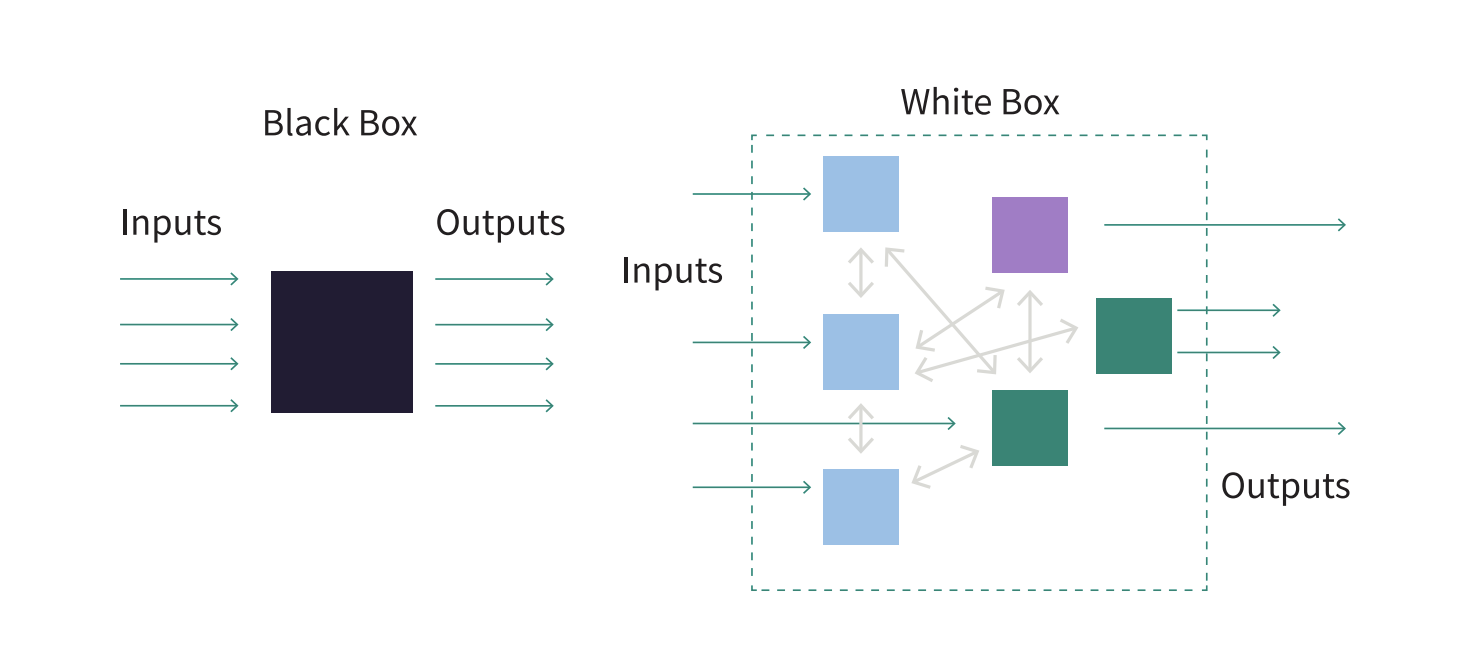 Transparency: Simulatable Models
A human can mentally follow the entire prediction making process
Simple and small ML models
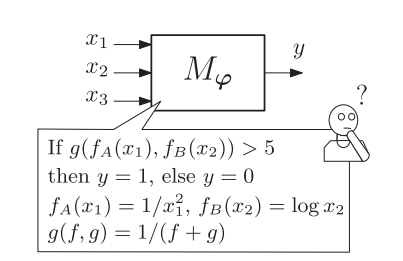 Transparency: Decomposable models
Simple but large ML models
Model is too large for humans to follow the prediction process
Each part of the model:
inputs x, 
weights w,
functions f(x,w)
is humanly understandable
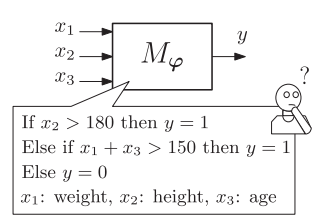 Transparency: Algorithmically transparent models
Models with more complex calculations
Can be interpretable with the assistance of mathematic tools
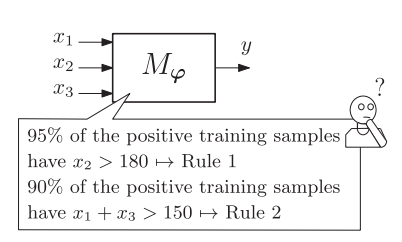 Transparency
Interpretability vs Explainability
Interpretability:
Passive property (inherent in the model itself)
All transparent models are interpretable

Explainability (or post-hoc explainability):
Active property (requires external tools or techniques)
All black-box models need to be explained to become understandable to humans
Interpretability Explainability
Target audience
Understandability
Model Classification by Transparency
Transparent Models
Black-box Shallow Models
Black-box DL Models
Transparent Models
Linear/Logistic Regression
Decision Trees
K - Nearest Neighbours
Rule Based Learners
General Additive Models
Bayesian Models
Black-box Shallow Models
Tree Ensembles
SVMs
Black-box DL Models
DNNs
CNNs
RNNs
Explainability Techniques
Text explanations:Use text to describe the model’s behavior
Visualizations:Use visuals to describe the model’s behavior
Local explanations:Explain the model’s behavior on a small part of the feature space
Explanations by example:Use a set of examples that represent the model’s behavior
Explanations by simplification:Use a simpler model to explain the black-box model
Feature relevance: Show how each input feature affected the prediction
Explainability Techniques Classification
Model-agnostic techniques:designed for application to ML models of any kind
Model specific techniques:designed for a specific ML model
Model-agnostic techniques
Popular Techniques:
Explanation by simplification
Feature relevance explanation
Visual explanation
LIME: Model-Agnostic Explanation By Simplification
Creates an interpretable linear model and uses it to explain the black-box model’s behavior
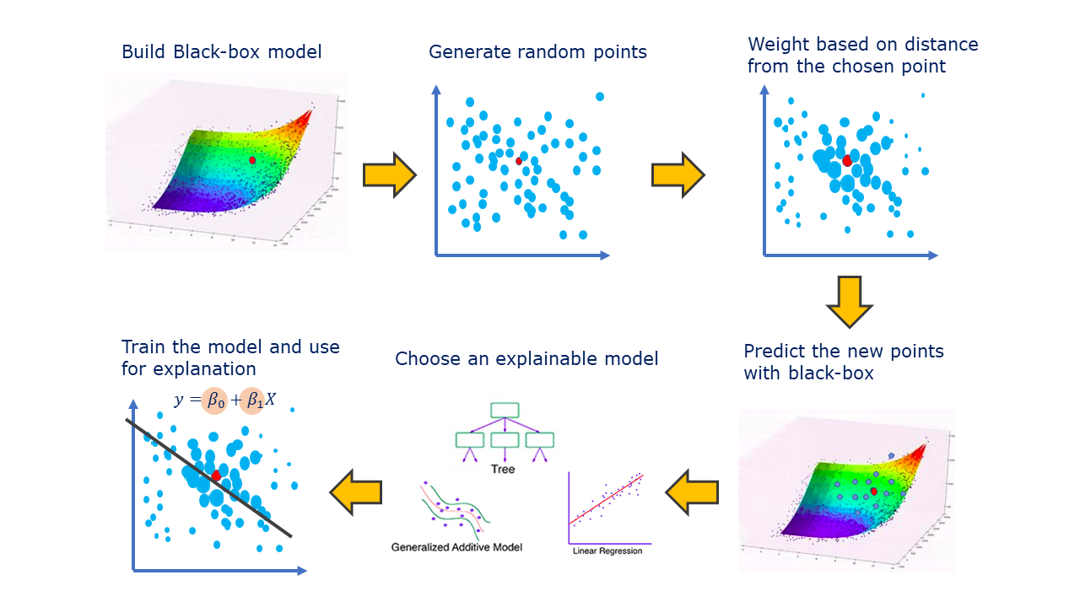 SHAP: Model-Agnostic Feature Relevance Explanation
Calculates how much each input feature affects the model’s predictions
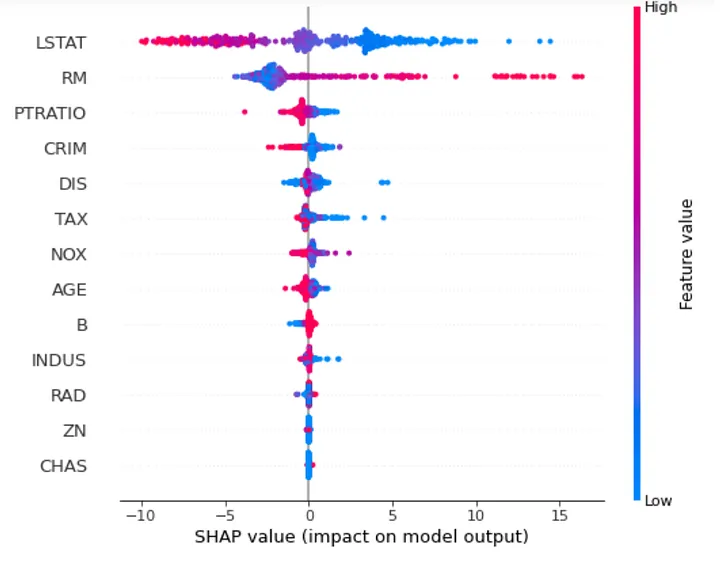 Model-Agnostic Visual Explanations
Less common technique for post-hoc explainability
Usually used along with feature relevance techniques
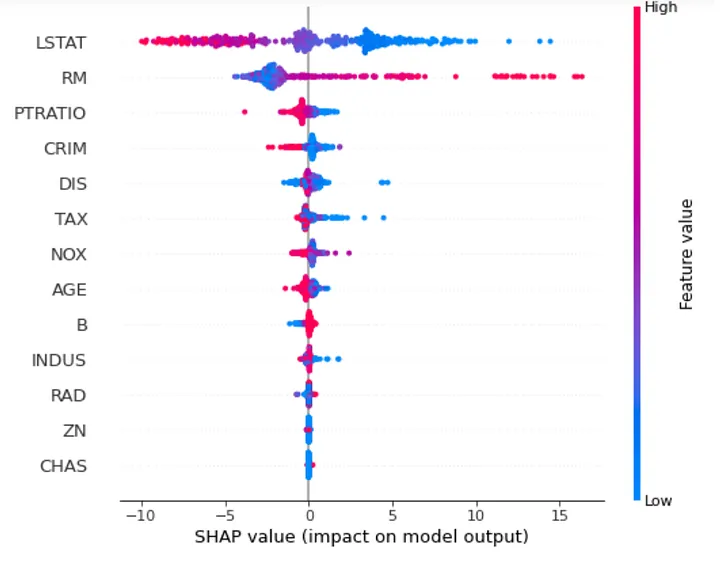 Model specific techniques
Explainability in shallow ML models
Explainability in DL models
Tree Ensembles: Model Specific techniques
Tree Ensembles: Combinations of Decision Trees (e.g. Random Forest)
Popular Explainability Techniques:
Explanation by simplification 
Feature Relevance
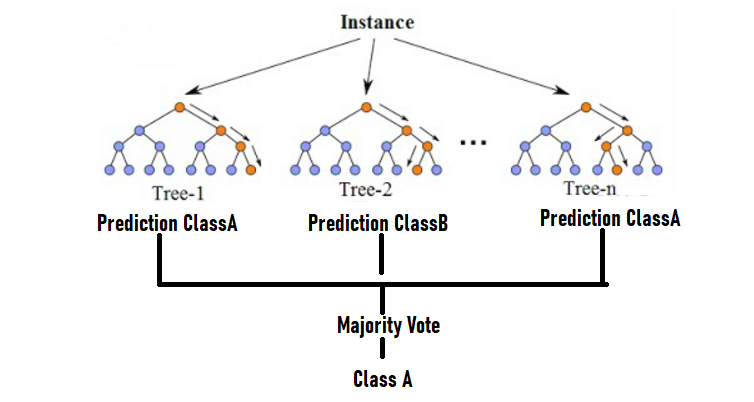 SVMs: Model Specific techniques
SVMs: Support Vector Machines
Popular Explainability Techniques:
Explanation by simplification 
Local explanations 
Visualizations 
Explanations by example
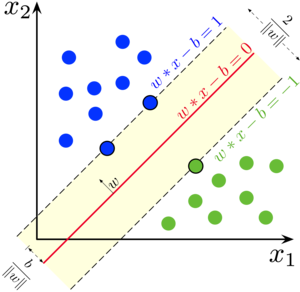 SVMs: Rule-Based Explanation By Simplification
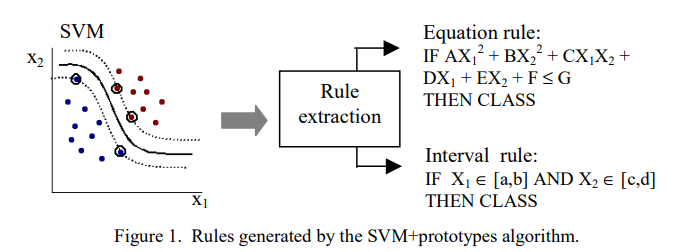 DNNs: Model Specific Techniques
DNN: Dense Neural Network
Most used explanation techniques: 
local explanations 
feature relevance
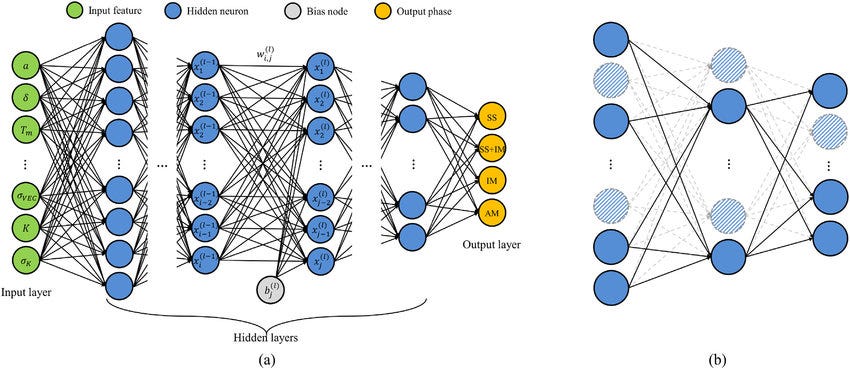 CNNs: Model Specific Techniques
CNN: Convolutional Neural Network
Easier to explain due to human’s ability to understand visual data
CNN explainability approaches:
Detect the input features that were crucial for the prediction
Understand what the intermediate layers see
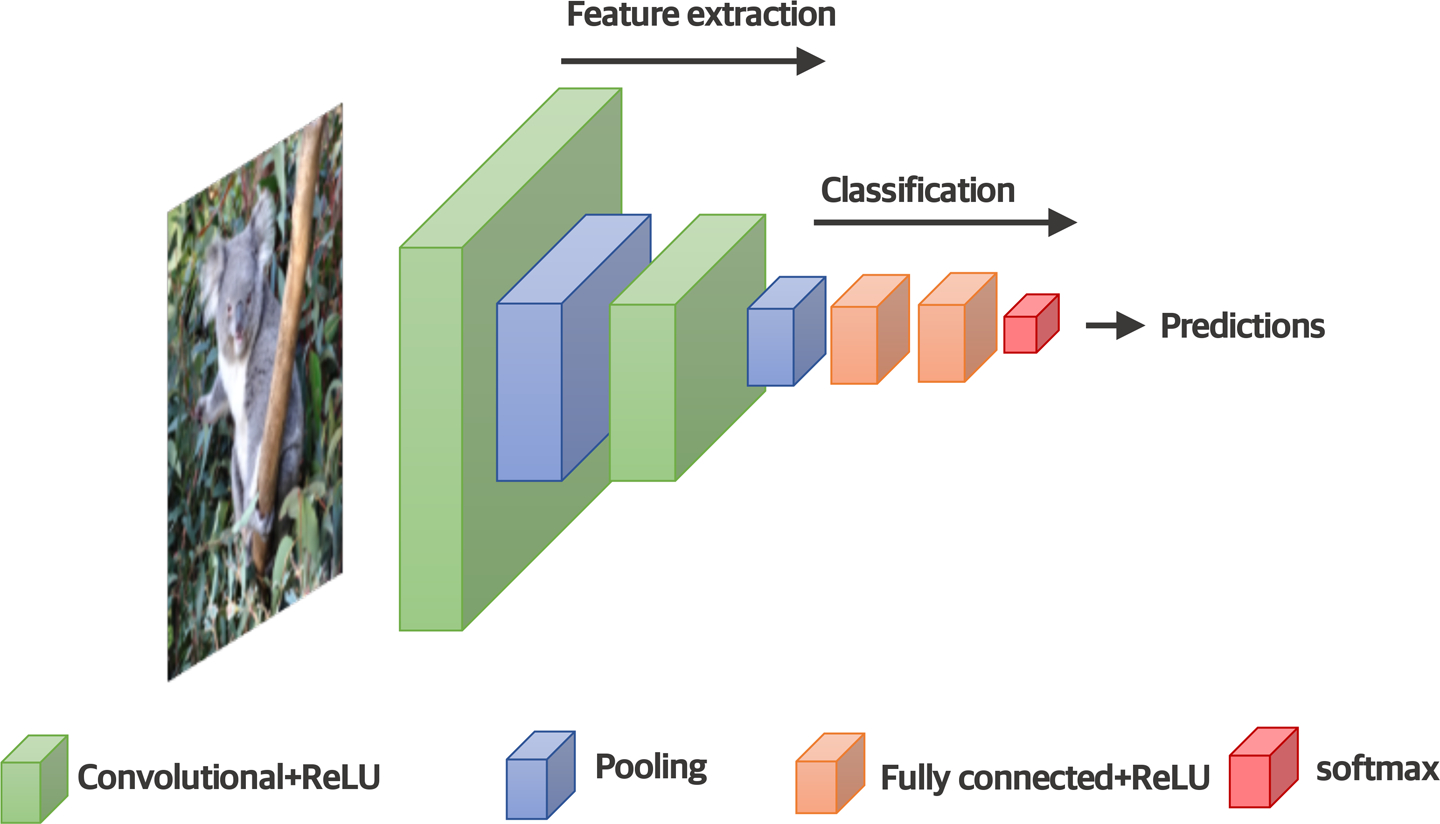 CNNs: Detect the input features that affected the prediction
Saliency maps
Class Activations (Grad-CAM)
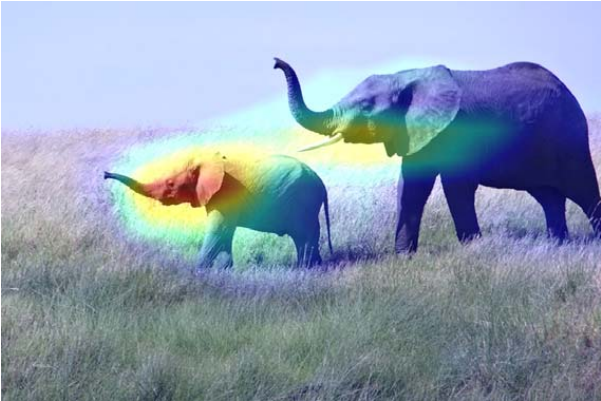 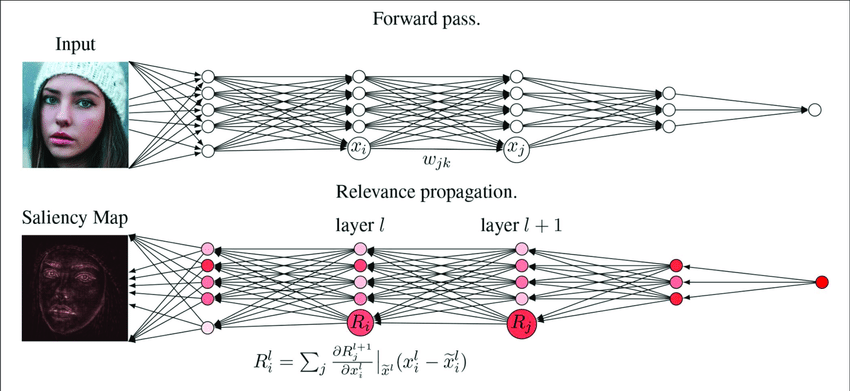 CNNs: Understand what the intermediate layers see
Display what patterns the model has learned:
in neuron level
in channel level
in layer level
Depending on the visualization goal
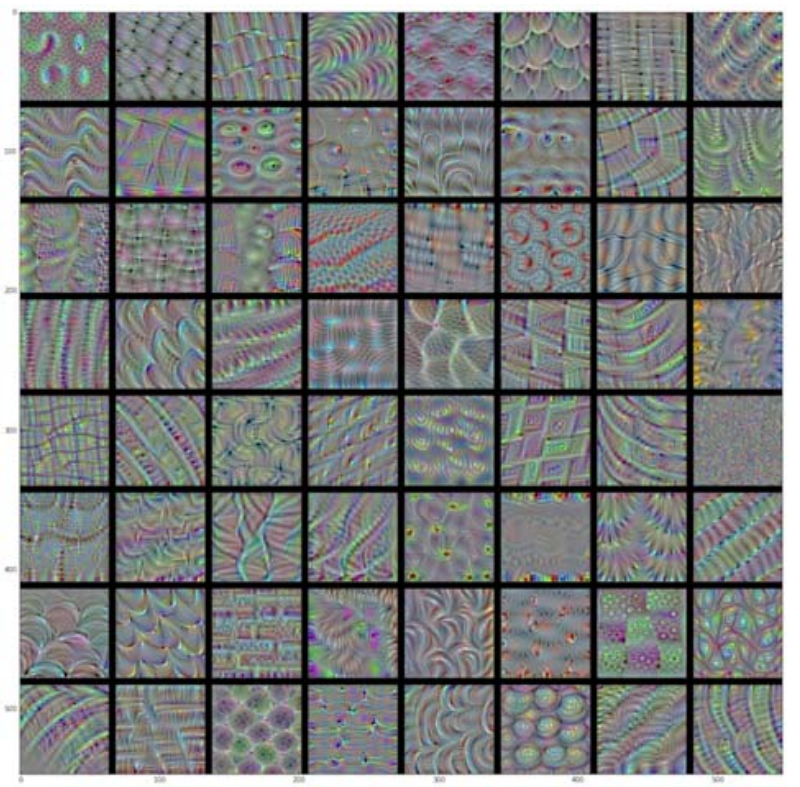 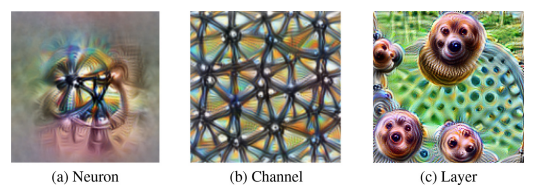 VGG16: Channel patterns for layer block4_conv1
LIME for CNNs
Split the input image to superpixels
Mask some of the superpixels 
Use CNN to make predictions on the perturbed images
Explain its behavior via a linear model
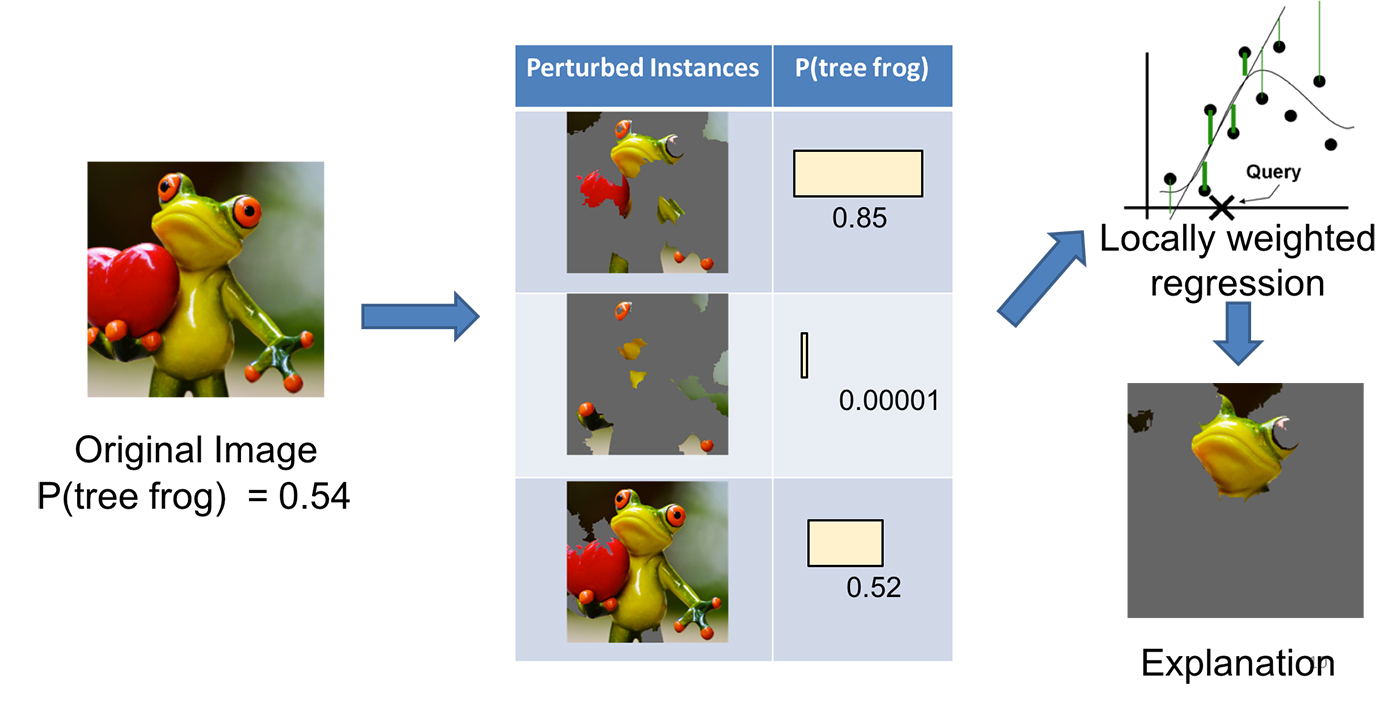 RNNs: Model Specific Techniques
RNN: Recurrent Neural Network
Best for NLP and time-series processing tasks
RNN explainability approaches:
Understanding what a RNN model has learned (feature relevance) 
Modifying RNN architectures (local explanations)
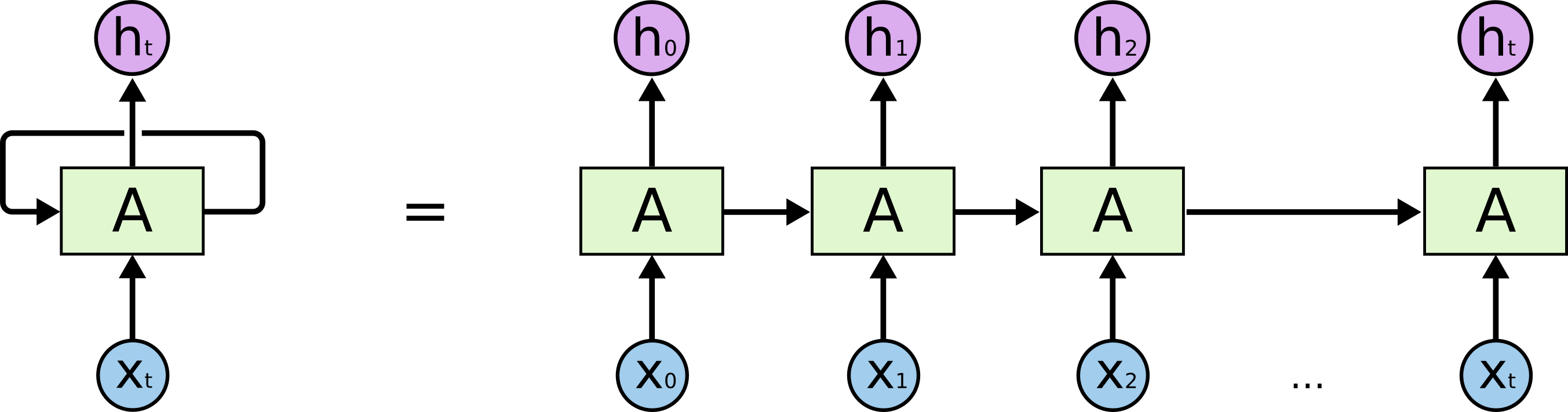 RNNs: Understanding what a RNN model has learned
LRP to RNNs
Visualization based on finite horizon n-grams
Interpretable mimic learning
RNNs: Modifying RNN architectures
RETAIN (REverse Time Attention)
RNN based on SISTA
HMM and RNN
Hybrid transparent and black-box models
Enrich black-box model knowledge with humanly understandable knowledge
Results in both:
Improved performance
and
Improved explainability
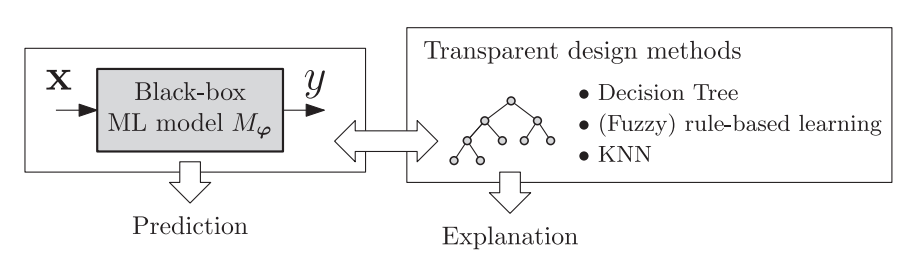 XAI research opportunities
Optimal balance between interpretability and performance
Need for a unified XAI concepts
XAI and Security
Setting guidelines for ensuring interpretable AI models
Interpretability vs Performance
“All models that are more complex are more accurate”, but not all
When they do:
XAI has helped improve this ratio
Research Opportunity: Use XAI to invert or at least cancel the slope
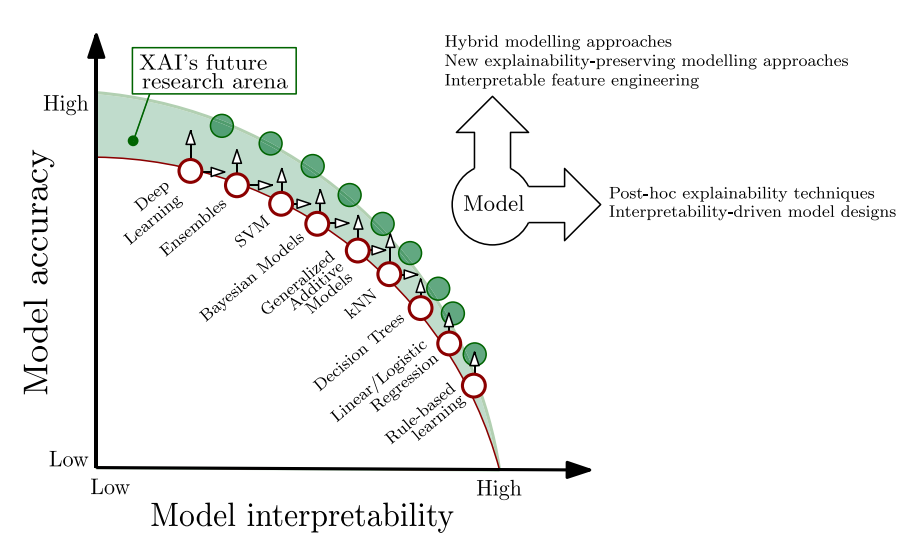 XAI and AI security
XAI techniques can reveal the model’s knowledge to the public
Security Issues:
Stealing model’s functionality
Adversarial attacks
Research opportunity: 
Detect model’s adversarial vulnerabilities
Harden the model against them
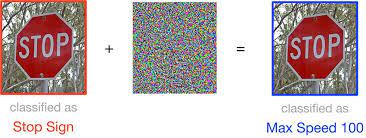 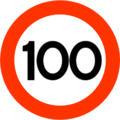 Guidelines for ensuring interpretable AI models
Research Opportunity: Set universal guidelines for ensuring interpretable AI models
Suggested Guideline:
When aiming for interpretability, take the audience into account
More interpretable models should have priority
When a black-box model is chosen, use XAI tools for explainability
Rethink interpretability in terms of the individual human
The AI Principles
Suggested AI Principles:
Fairness and Integrity
Transparency and Explainability
Human-centric AI
Privacy and Security

AI Principles published by the European Commission:
Human agency and oversight
Technical robustness and safety
Privacy and data governance
Transparency, diversity, non-discrimination and fairness
Societal and environmental well-being
Accountability
XAI and Fairness
AI systems tend to unintentionally make unfair decisions
XAI can find correlations between sensitive features and predictions
XAI and Accountability
Accountability: A human or organization can ensure the proper functioning of the AI system
XAI tools can make it easier to:
Understand the model’s thought process
Show whether an AI system is responsible for errors or unfair outcomes
Data Fusion
- What is it?
Techniques that combine information from different sources for calculating predictions

- Why is it important?
- Proven improvement of the ML models’ performance
Levels of Data Fusion
Data-Level Fusion: Combine raw data from multiple sources
Model-Level Fusion: Combines outputs from multiple AI models to make a final decision
Knowledge-Level Fusion: Combine knowledge or rules from multiple systems to create better understanding
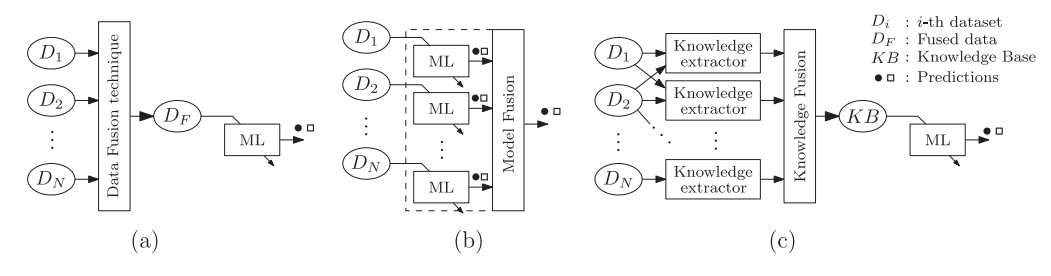 Data Fusion and Explainability
XAI tools: experts in finding correlations between predictions and input features
Data fusion techniques: Combine multiple info from different sources
Data fusion and XAI:  Gives access to combined info – threat for data Privacy
Implementing responsible AI principles in organizations
Goal: Turn AI principles into actionable steps within the organizations
Suggested methodology:
Set AI principles 
Awareness and training on AI system potential issues
Define Responsibilities for monitoring AI systems
Thank you !!!